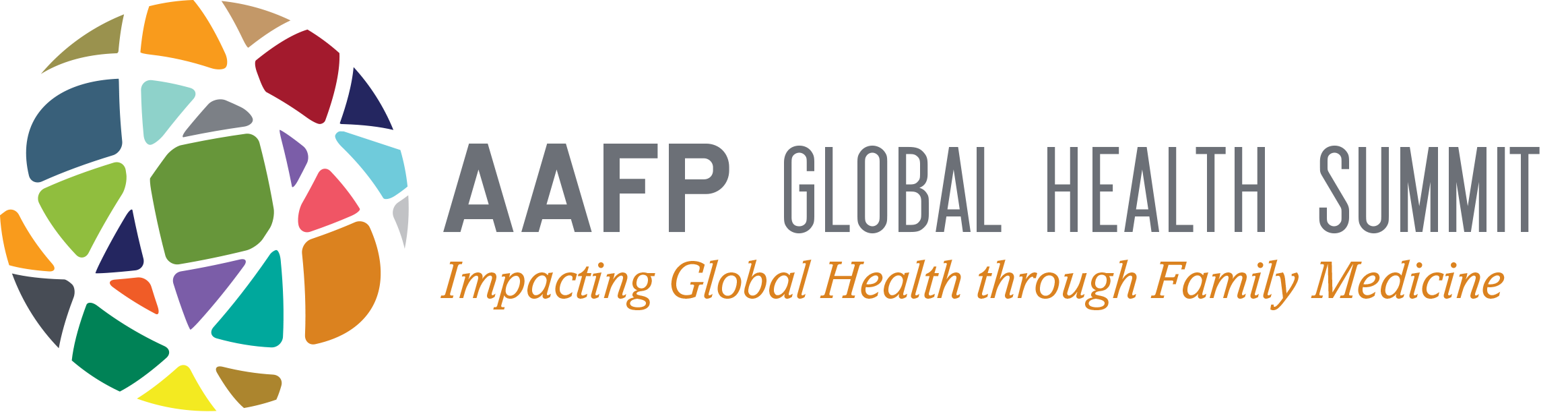 Advocacy Primer for  Global Health Champions
Cynthia Haq MDDebra Rothenberg MD, PhD 

September 14, 2018
Physician Advocacy Defined:
Action by a physician to promote those social, economic, educational, and political changes that ameliorate the suffering and threats to human health and well-being that he or she identifies through his or her professional work and expertise.


Earnest MA, Wong SL, Federico SG. Perspective: Physician Advocacy: What is it and how do we do it? Acad Med. 2010 Jan:85(1) 63-7.
Global Health Advocacy
Applying advocacy skills to a particular global health issue in which you have expertise:
Access to family planning, Safe Motherhood
Breastfeeding Promotion, Children’s Nutrition 
Infectious disease prevention/control
Humanitarian Crisis Intervention

Join WHO’s “Global plan of action on Social Determinants of Health” (Rio Declaration)

Make the link at home—advocating for immigration reform, allocation of US resources for global health issues,  promoting international collaboration
Levels of Advocacy
Personal
[Speaker Notes: Ways individually to find centered-ness, including but not limited to meaning in work, mindfulness, doctor patient relationship. Recognize that advocacy is both work and rejuvenating.]
Interpersonal
Organizational
Health System
Policy
References
Epstein, R. Attending: Medicine, Mindfulness and Humanity. Scribner 2017.
Centers for Disease Control, The Social-Ecological Model: a Framework for Prevention.
https://www.cdc.gov/violenceprevention/overview/social-ecologicalmodel.html 
Jones, C. P. (2000). "Levels of Racism: a Theoretic Framework and a Gardener's Tale." Am J Public Health 90(8): 1212-1215.
Democracy Collaborative-Building Community Wealth. https://democracycollaborative.org/democracycollaborative/anchorinstitutions/Anchor%20Institutions
Earnest MA, Wong SL, Federico SG. Perspective: Physician Advocacy: What is it and how do we do it? Acad Med. 2010 Jan:85(1) 63-7.
Hansen H, Metzl JM, New medicine for the US health care system: Training Physicians for Structural Interventions.  Acad Med. 2017 Mar:92: 279-281.
Paul EG, Curran M, Tyler ET. The Medical-legal Partnership Approach to Teaching Social Determinants of Health and Structural Competency in Residency Programs. Acad Med. 2017 Mar:92: 292-298. 
Zuckerman, D. (2016). "Going All In: Why Embracing an Anchor Mission Is How Health Systems Benefit Their Communities." Health Prog 97(3): 64-66.
Bodenheimer T and Sinsky C. From Triple to Quadruple Aim: Care of the Patient Requires Care of the Provider. Annals of Family Medicine 12(6) 2014:573-576.
World Health Organization, Conceptual Framework for Action on the Social Determinants of Health. http://www.who.int/social_determinants/publications/9789241500852/en/ 
American Academy of Family Physicians, Recommended Curriculum Guidelines for Family Medicine Residents: Leadership, http://www.aafp.org/dam/AAFP/documents/medical_education_residency/program_directors/Reprint292_Leadership.pdf
American Academy of Family Physicians Advocacy Toolkit.  http://www.aafp.org/advocacy/involved/toolkit.html
Society of Teachers of Family Medicine, Advocacy Toolkit. http://www.stfm.org/Advocacy/AdvocacyToolkit
American Association of Medical Colleges, Health Equity, Research and Policy. https://www.aamc.org/initiatives/research/healthequity/
10
© 2018 American Academy of Family Physicians. All rights reserved.  
All materials/content herein are protected by copyright and are for the sole, personal use of the user.  
No part of the materials/content may be copied, duplicated, distributed or retransmitted 
in any form or medium without the prior permission of the applicable copyright owner.
11